Give. Bring. Share.
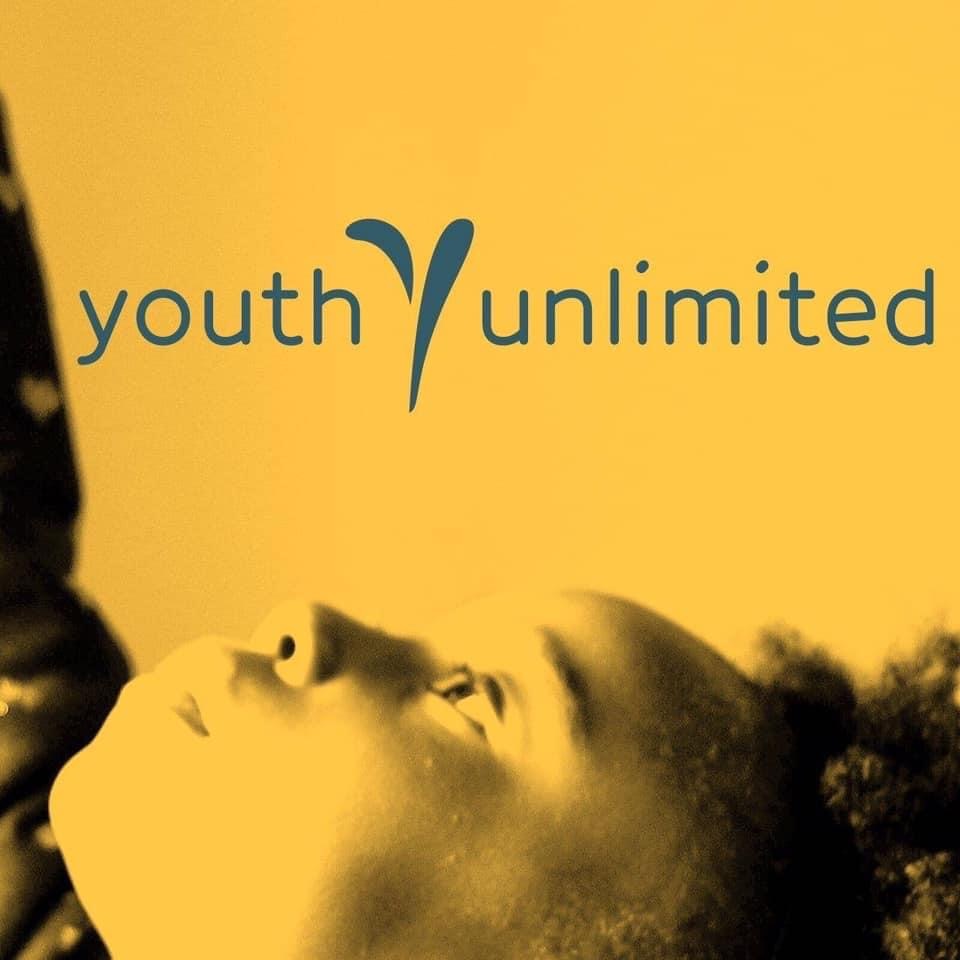 Promoting 
Normalcy
Video - Promoting Normalcy
Foster Club of Oregon
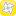 FosterClub
https://test.fosterclub.com › course › promoting-norm...
Promotes participation in age-appropriate activities by ensuring that “children who are most likely to remain in foster care until age 18 have regular and ongoing opportunities to engage in age- or developmentally-appropriate activities.”
Institutes the reasonable and prudent parent standard for participation in age- or developmentally-appropriate extracurricular, enrichment, cultural, and social activities.
Develops standards and training on the reasonable and prudent parent standard for foster parents and caregivers. 
The state authority responsible for establishing and maintaining standards for foster family homes, child-care institutions, and other placement types must develop the standards.
The Strengthening Families Act
1984
VISIT
SHINRIN-YOKU
FOREST
Requires youth participation in case planning and identification of advisors/ advocates. Youth ages 14 and older must participate in developing their own case plans and be allowed to select up two individuals (who are not a foster parent or caregiver) to participate in the plan development. “One of the individuals may be designated to be the child’s advisor and advocate with respect to the application of the reasonable and prudent parent standard

Mandates provision of a list of rights to youth age 14 and older. Youth must receive a document describing their rights with respect to education, health care, visitation, and court participation, including their right to receive the vital documents and records listed in the new law. They must also be provided with information about how to stay safe and avoid exploitation. This material must be conveyed in youth-friendly language and its receipt documented in the youth’s case plan.

Mandates inclusion of youth age 14 and older in transition planning for a successful adulthood. The Act also renames “independent living planning” so that it is now called “transition planning for a successful adulthood.
The Strengthening Families Act
Discussionand Questions